Студенческий научный кружок
История 
предпринимательства
России
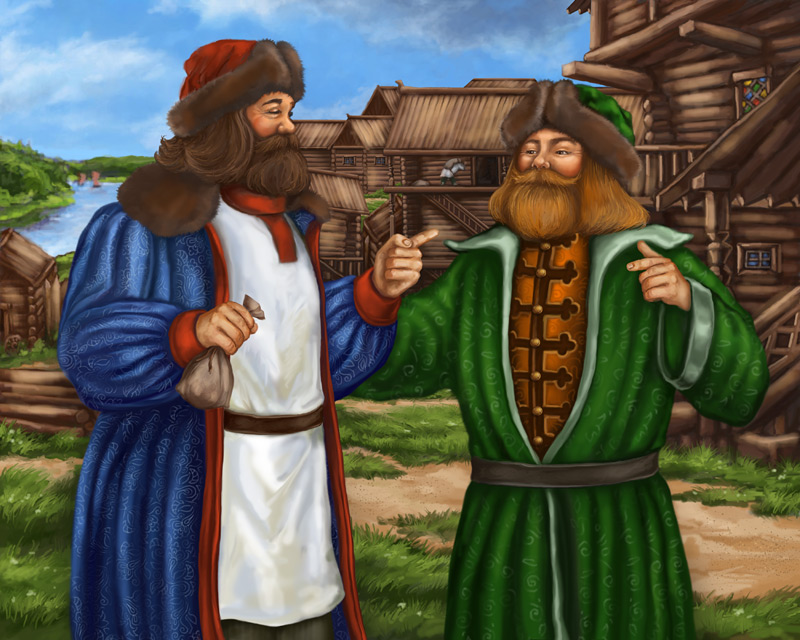 Руководитель к.и.н., доцент Штепа А.В.
Цель работы СНК
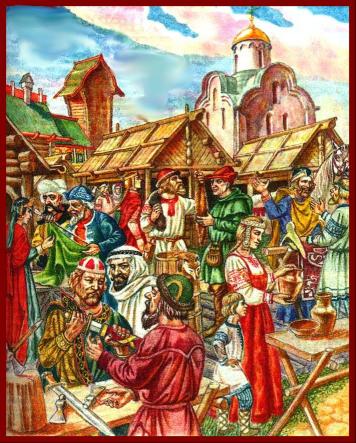 исследование истории предпринимательства
в России
через взаимосвязь экономики и политики
Задачи работы СНК:
формирование целостного видения процесса зарождения и становления отечественного предпринимательства в контексте исторических условий развития России; 
развитие навыков самостоятельного экономического мышления и умения подходить к анализу социально-экономических проблем с учетом исторического опыта и знания; 
анализ общего и особенного в процессах становления, и развития предпринимательства в России и странах Запада;
формирование представлений об основных этапах развития предпринимательства в России с древнейших времен до наших дней; 
выявление пространственно-временных особенностей предпринимательства в конкретных экономических условиях
Темы заседаний СНК
Темы заседаний СНК
Будем Рады Видеть среди участников СНК
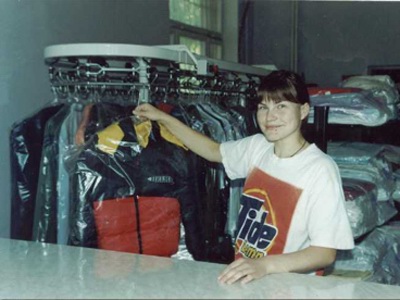 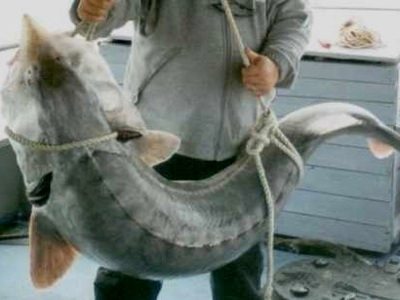 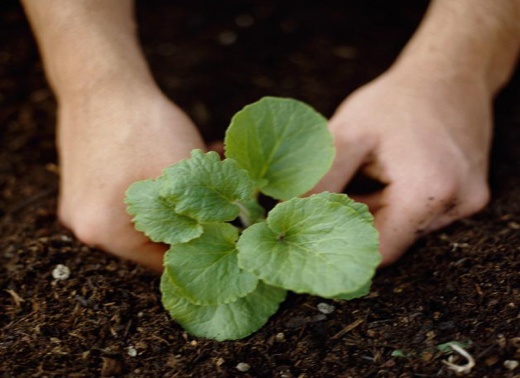 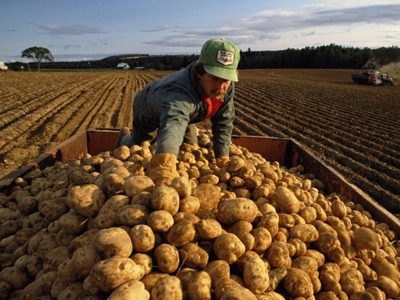 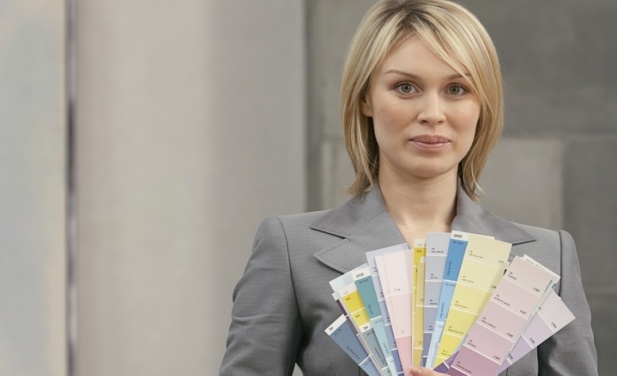 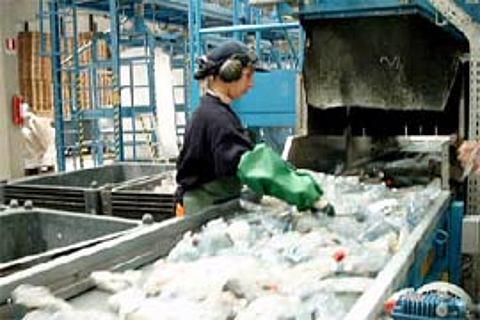 Ждем ВАС!!!